Мастер-класс«Необычное обычно»
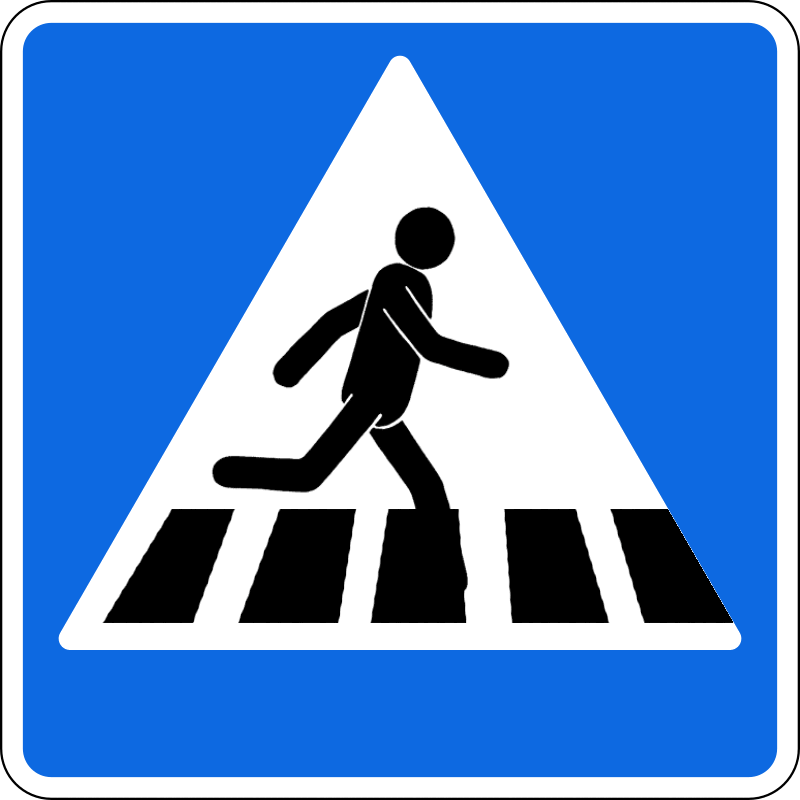 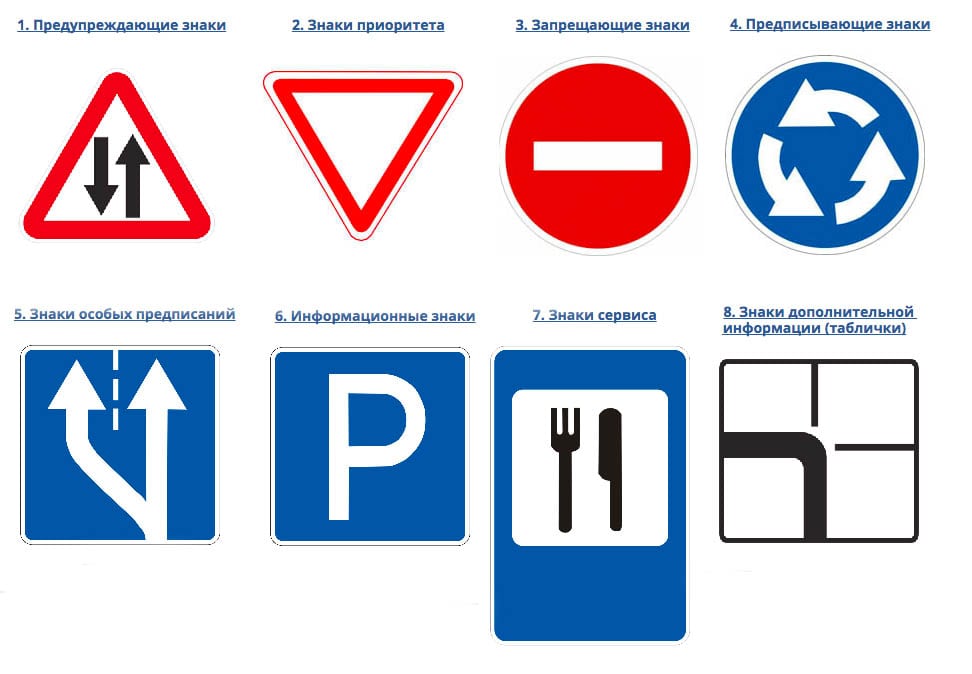 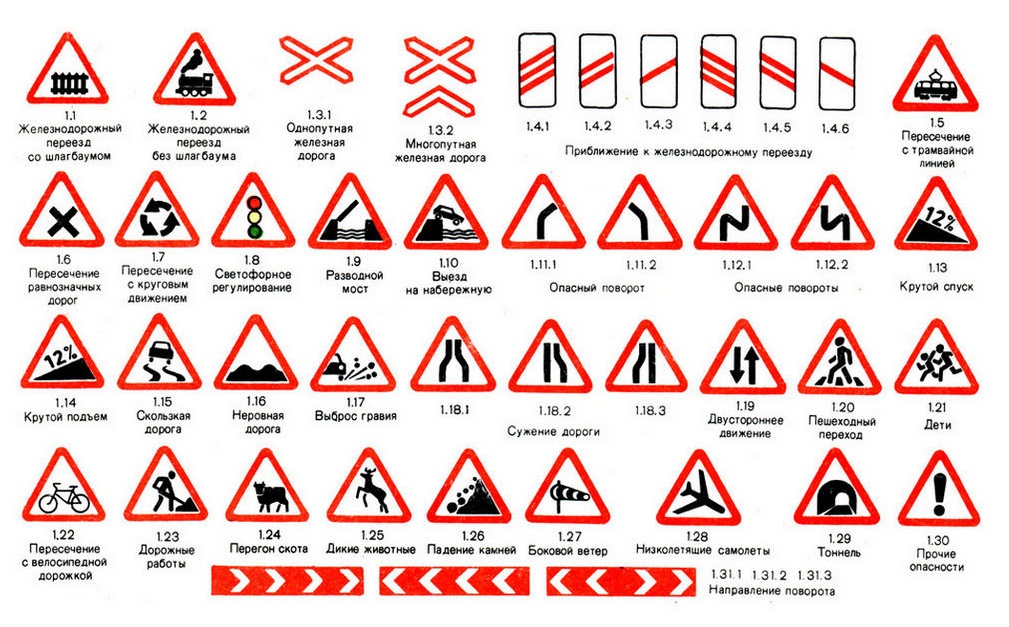 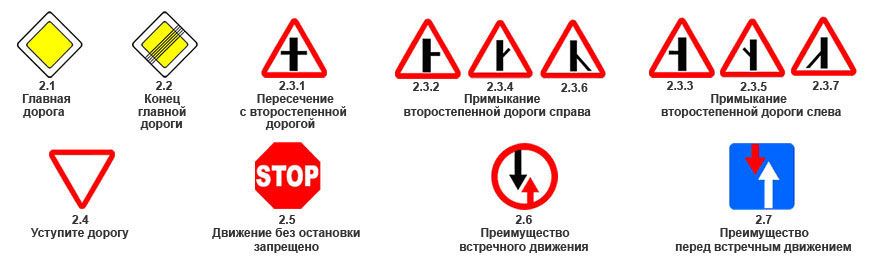 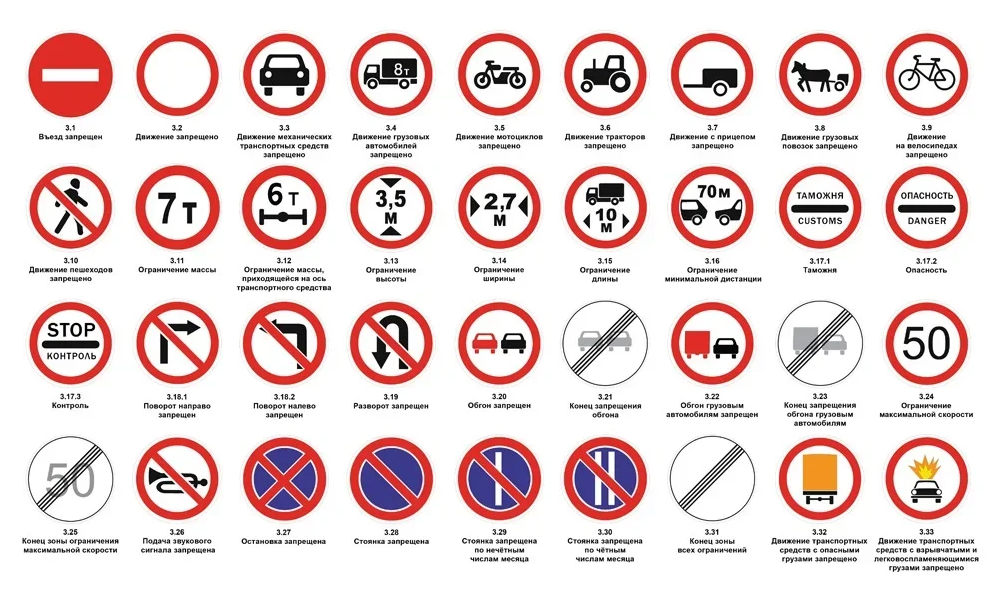 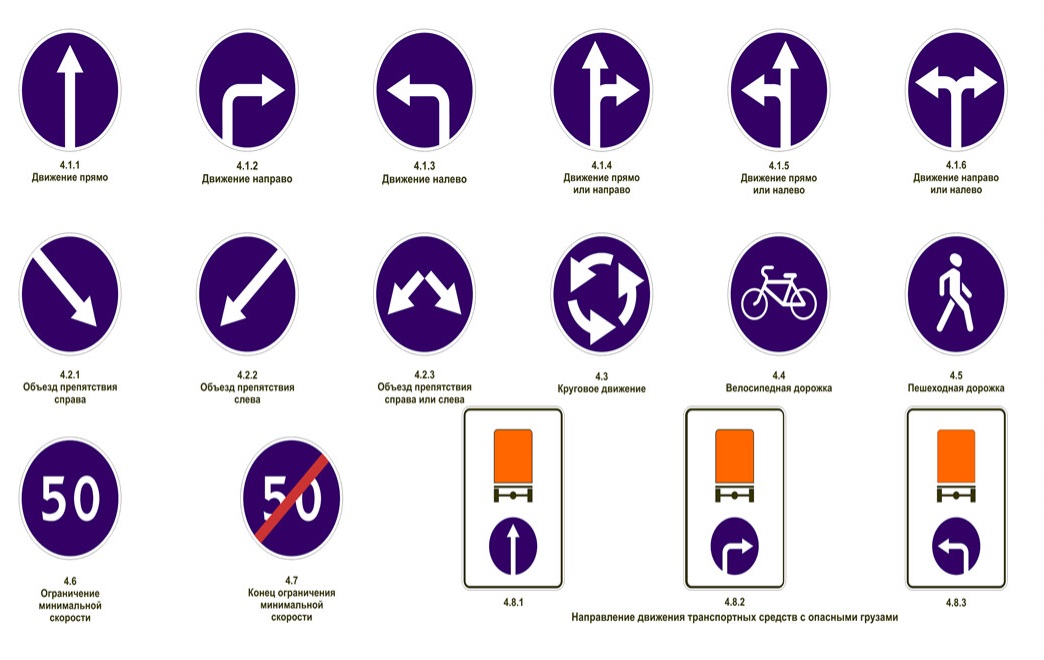 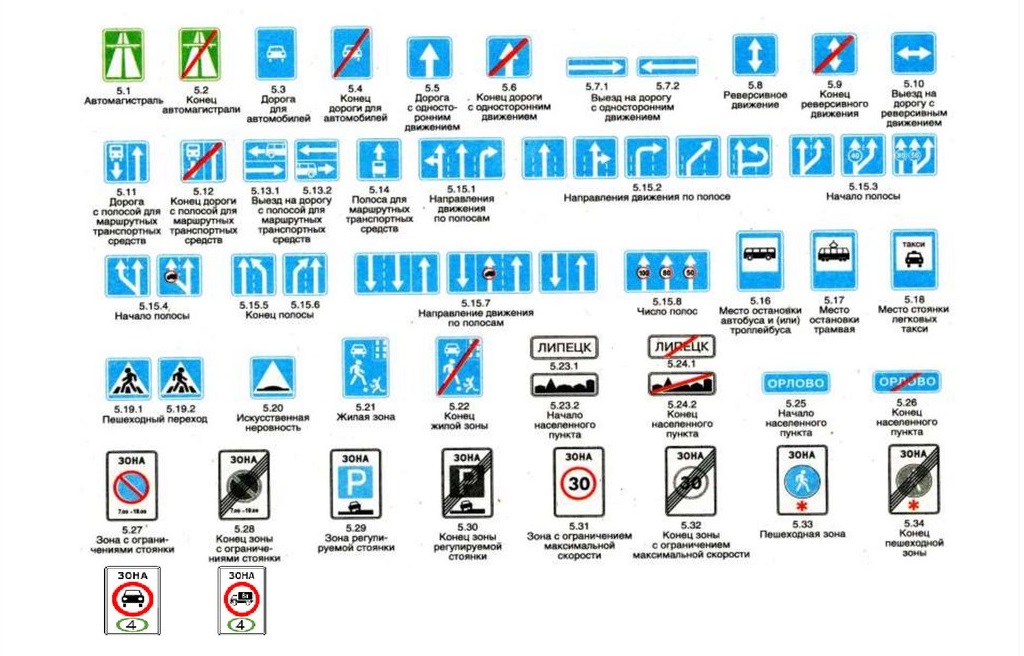 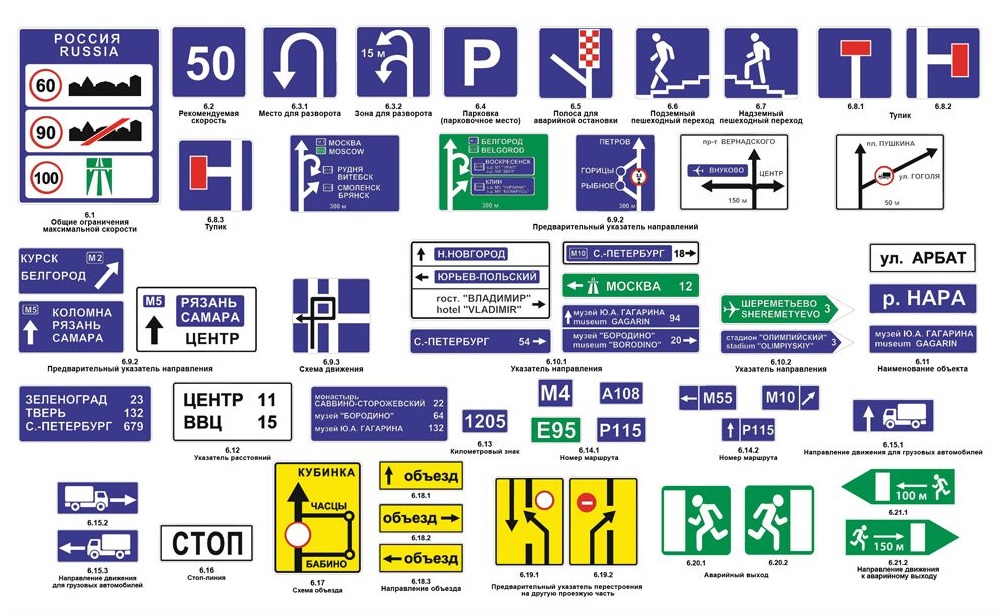 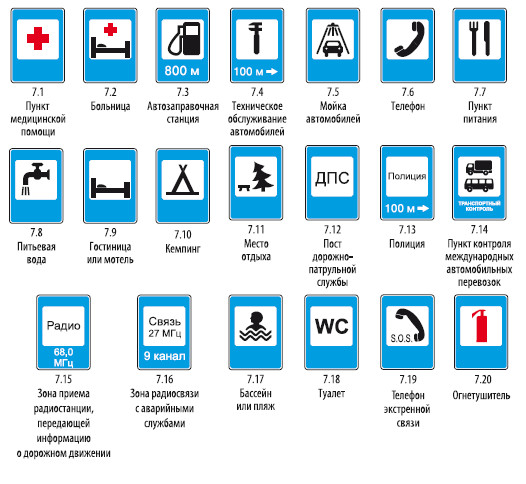 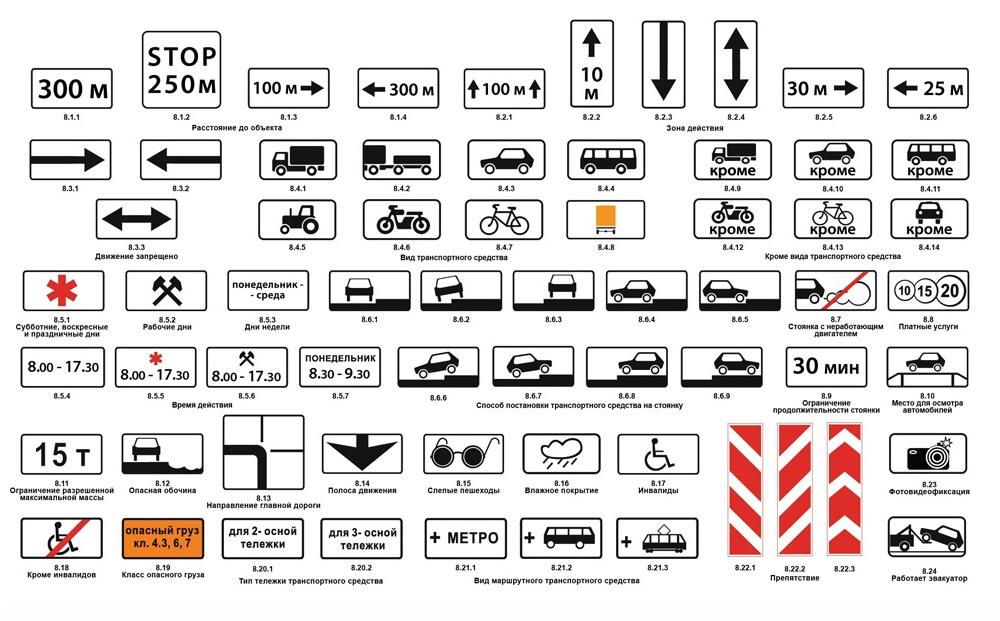 Спасибо за
внимание!
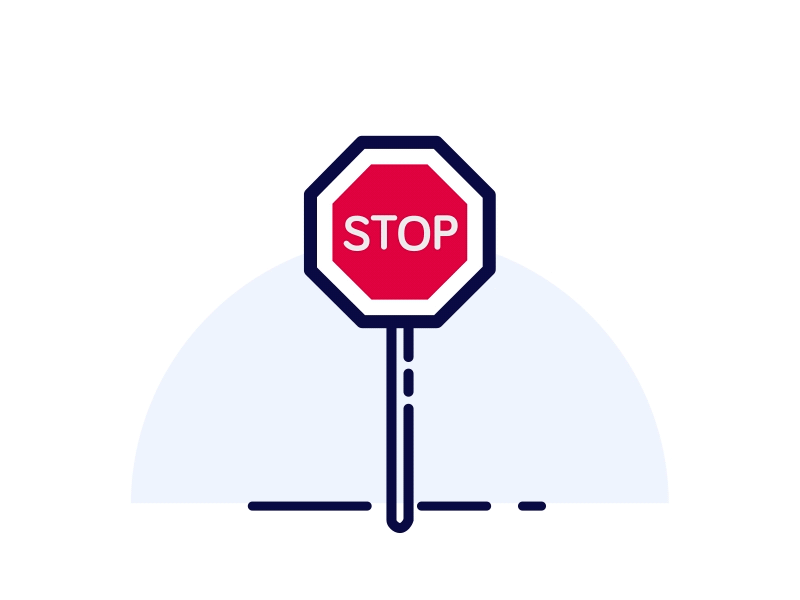